Regards sur le cielII - Etoiles et galaxies
Passerelles – 6 novembre 2023
1
Premières impressions face au ciel
impression de grand vide
	impression d’absence de mouvement 
	impression d’un monde étranger, dont nous ne	dépendons pas
2
Plan
Première partie : Observation du ciel  
Les moyens d’observation

La « fuite » des galaxies : l’expansion
 L’épineuse question des distances



	Pause …
3
Plan - suite
IIème partie : la physique des étoiles : 

L’atome – les forces de l’univers
La formation des étoiles
La fusion nucléaire

Vie et mort des étoiles 
Conclusions
4
Observation du ciel
Télescopes et radiotélescopes terrestres 
Télescopes spatiaux
5
Télescopes et radiotélescopes
Mont Wilson : HUBBLE
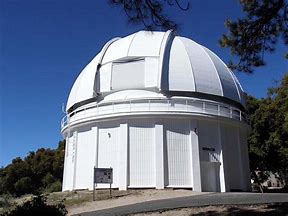 6
Nouveau télescope ELT  - 2027
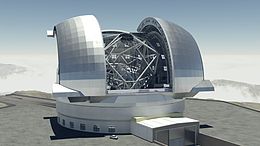 7
Radiotélescope ALMA (Atacama)
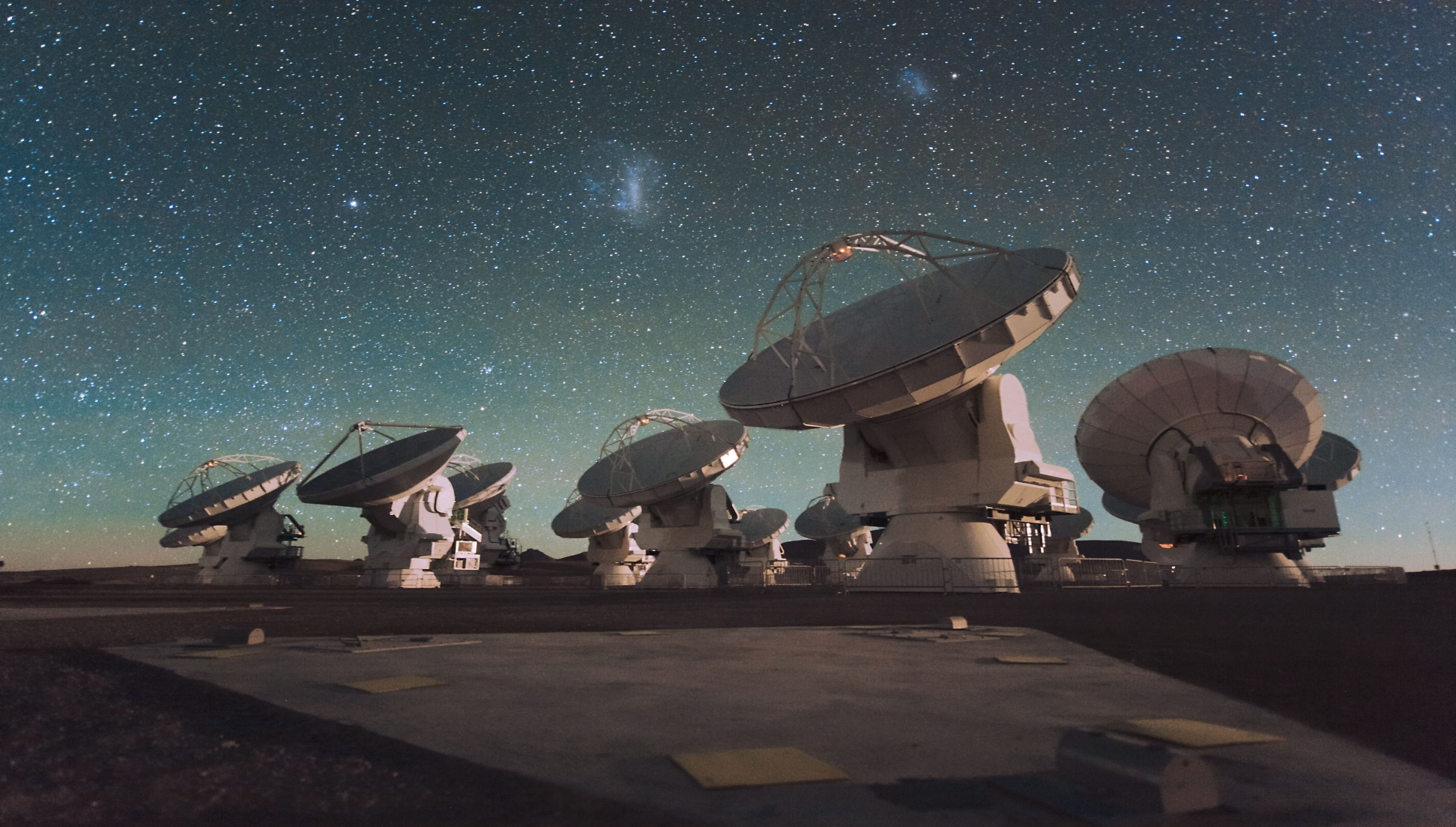 8
L’observation du ciel depuis l’espace
Télescope HUBBLE (1990) 

	Télescope JAMES-WEBB (2021)
9
Télescope JAMES-WEBB (2021)
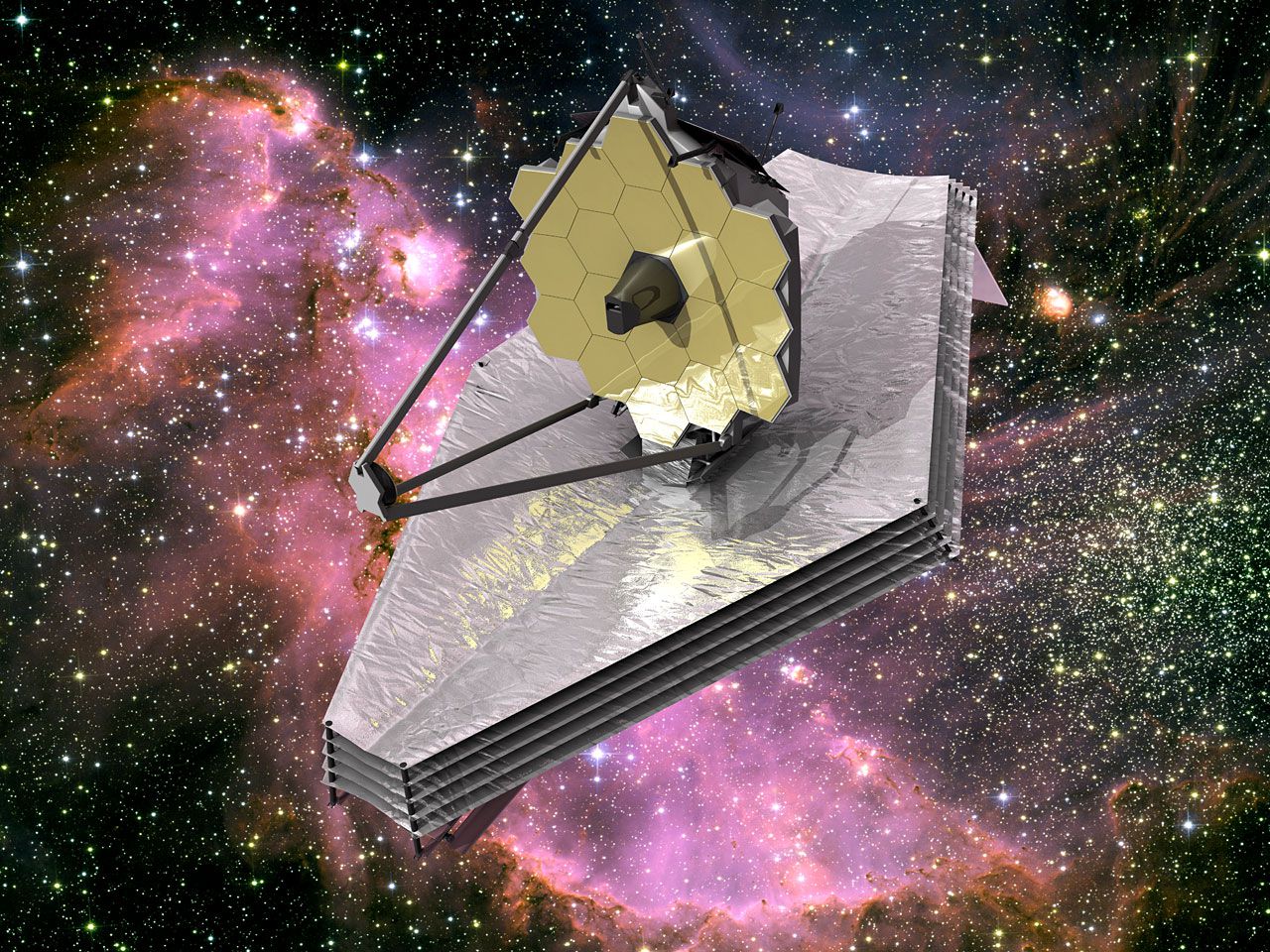 10
Retour sur la lumière
A la fois onde et corpuscule (photon)  

Pas besoin d‘un milieu matériel pour se propager
Propagation dans le vide à 300 000 km/s
Un instrument d’analyse magique : le spectroscope
11
Le ciel : on remonte le temps
La lumière des astres met beaucoup de temps à nous parvenir :
		Ce qu’on voit correspond au moment		 où la lumière a été émise
12
Quelques images du ciel
13
Amas Westerlund 2
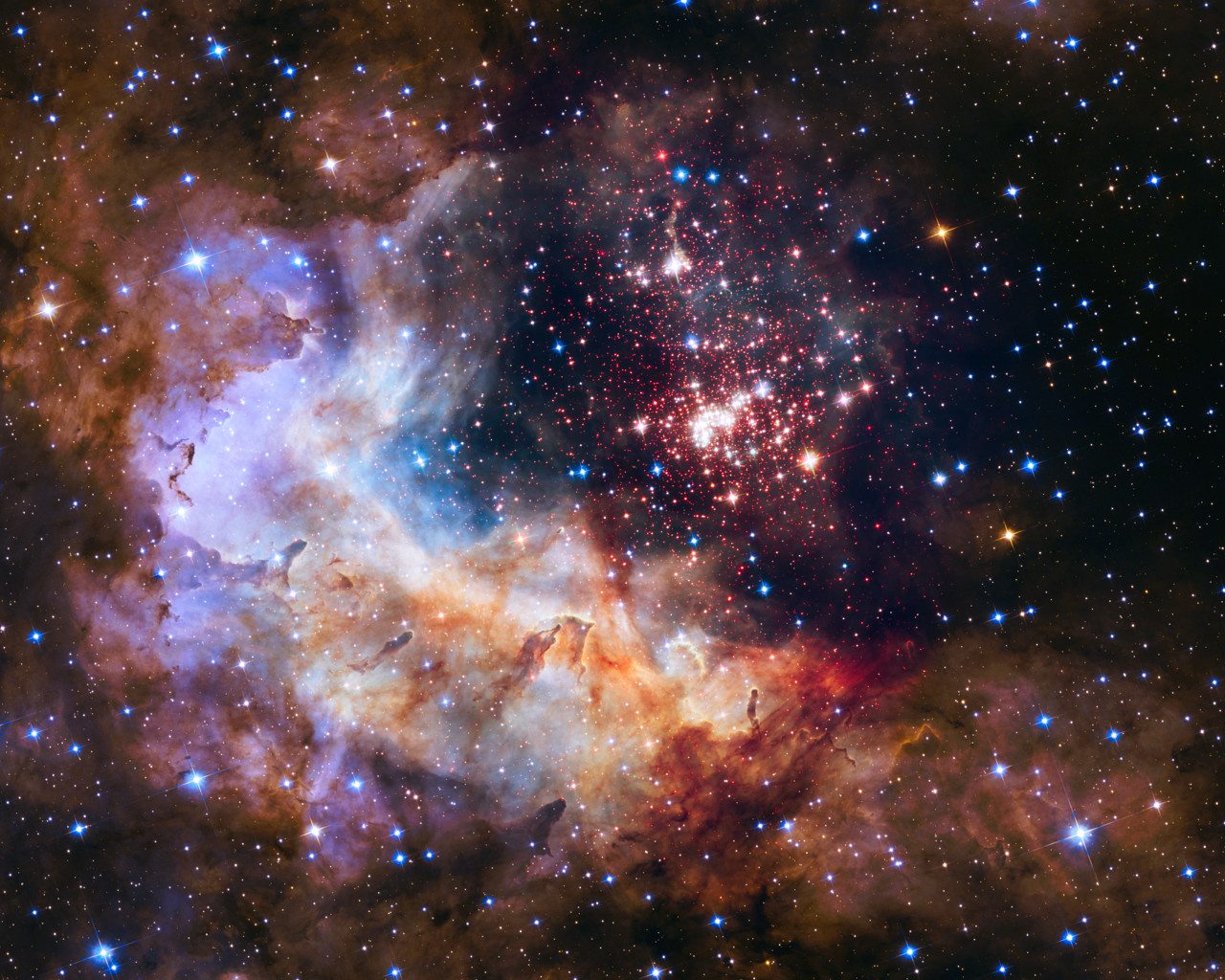 14
Cluster d’étoiles
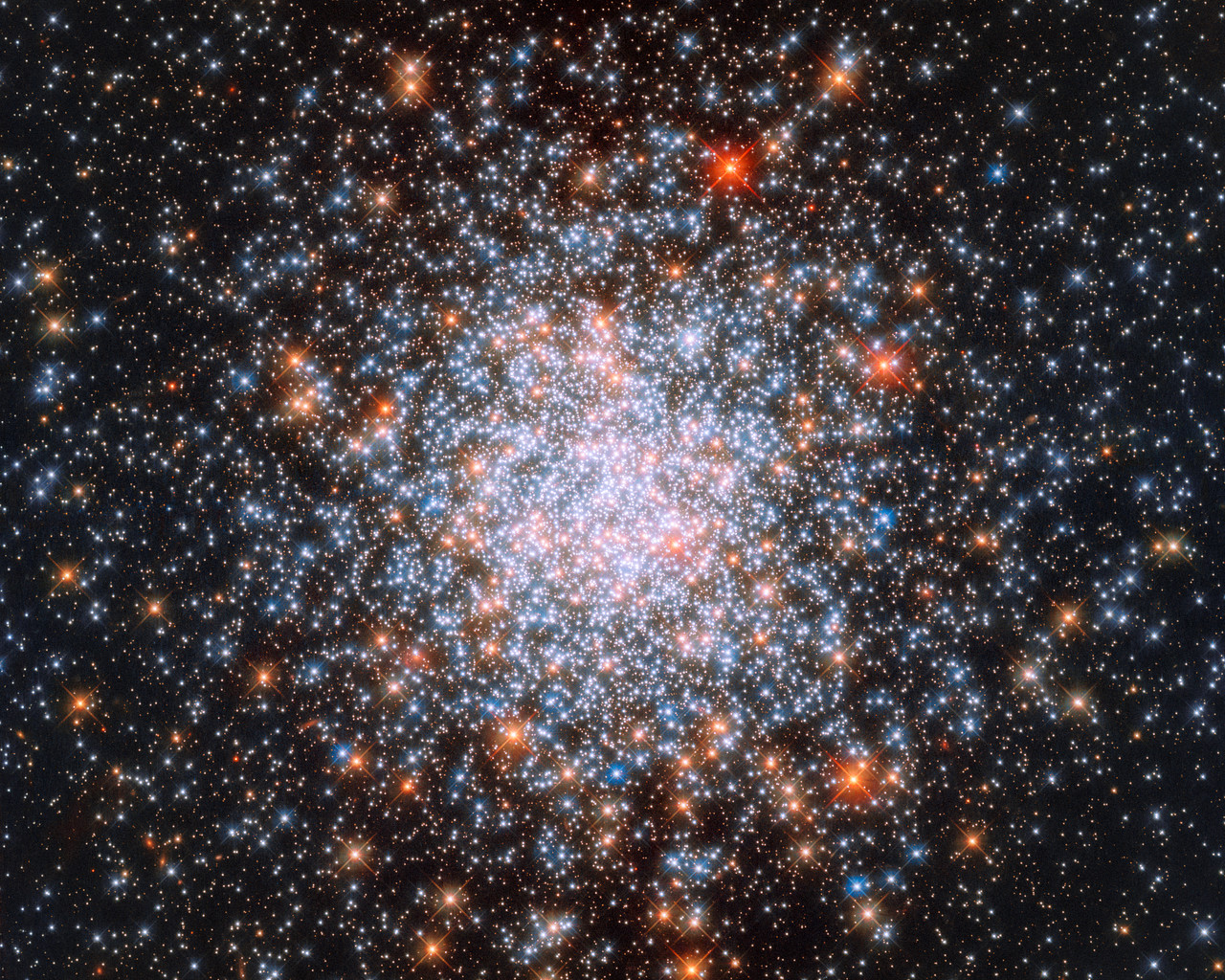 15
Piliers de la création
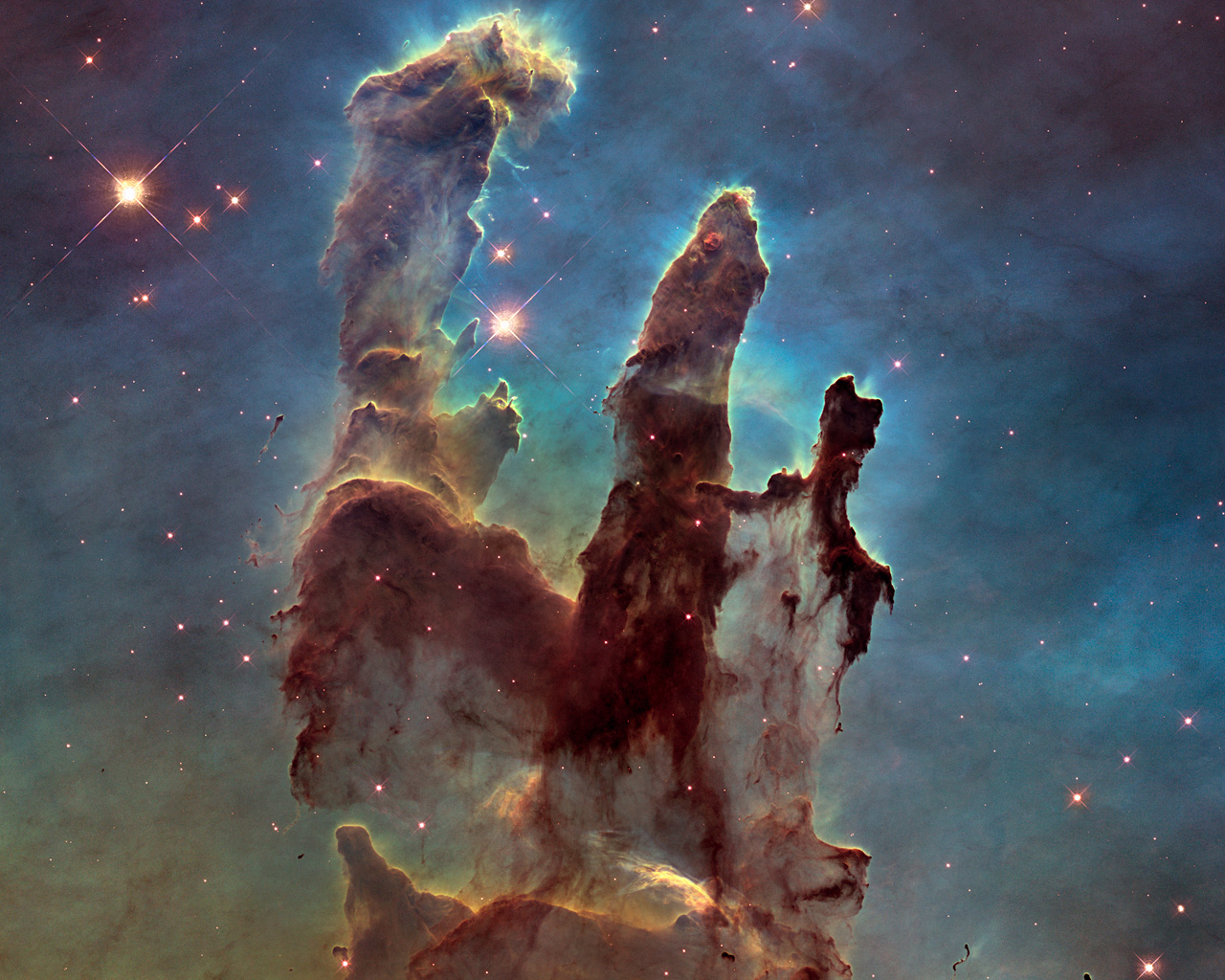 16
Galaxie Cartwheel
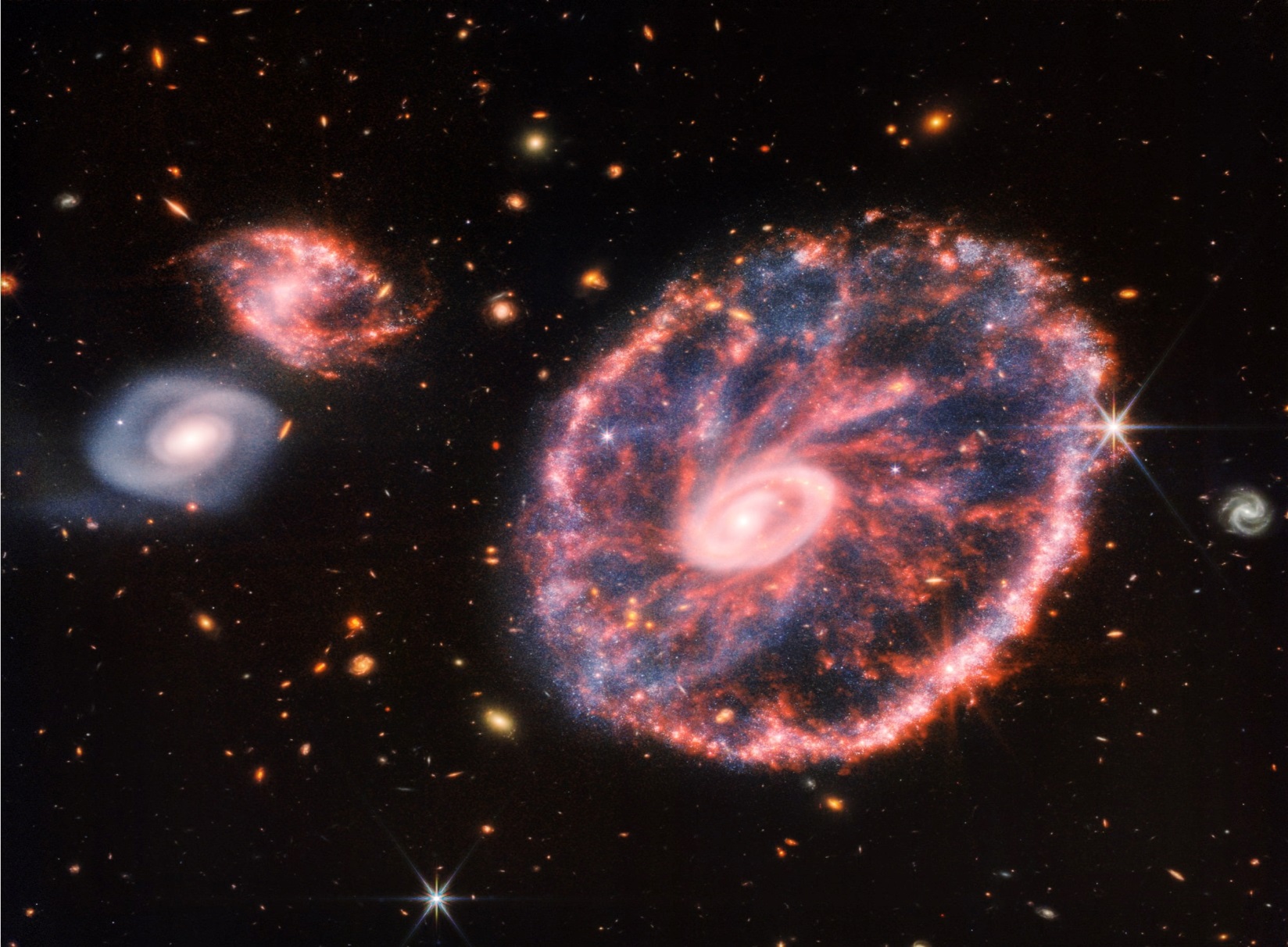 17
Galaxie Arp 273
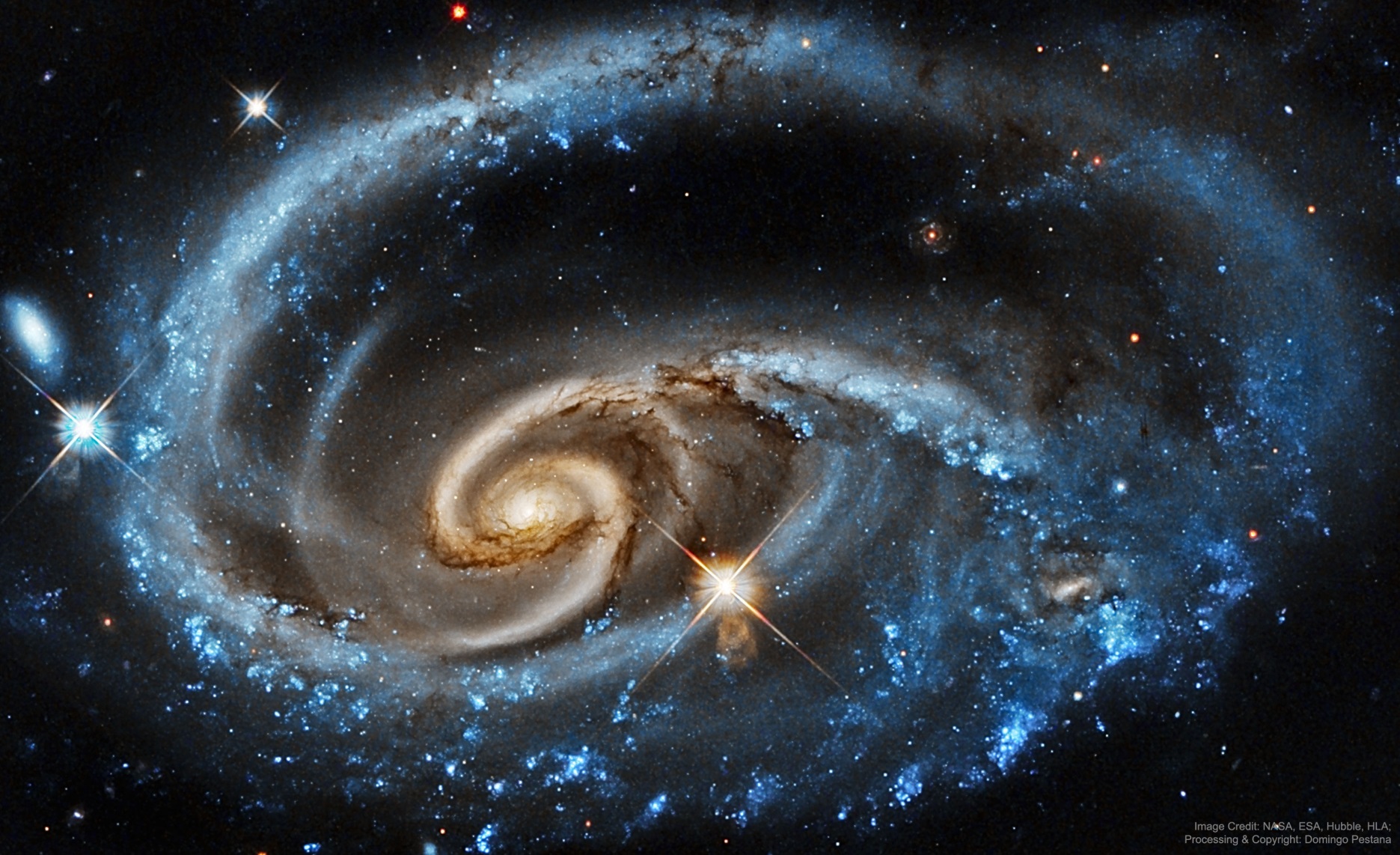 18
Nébuleuse (NGC 6302)
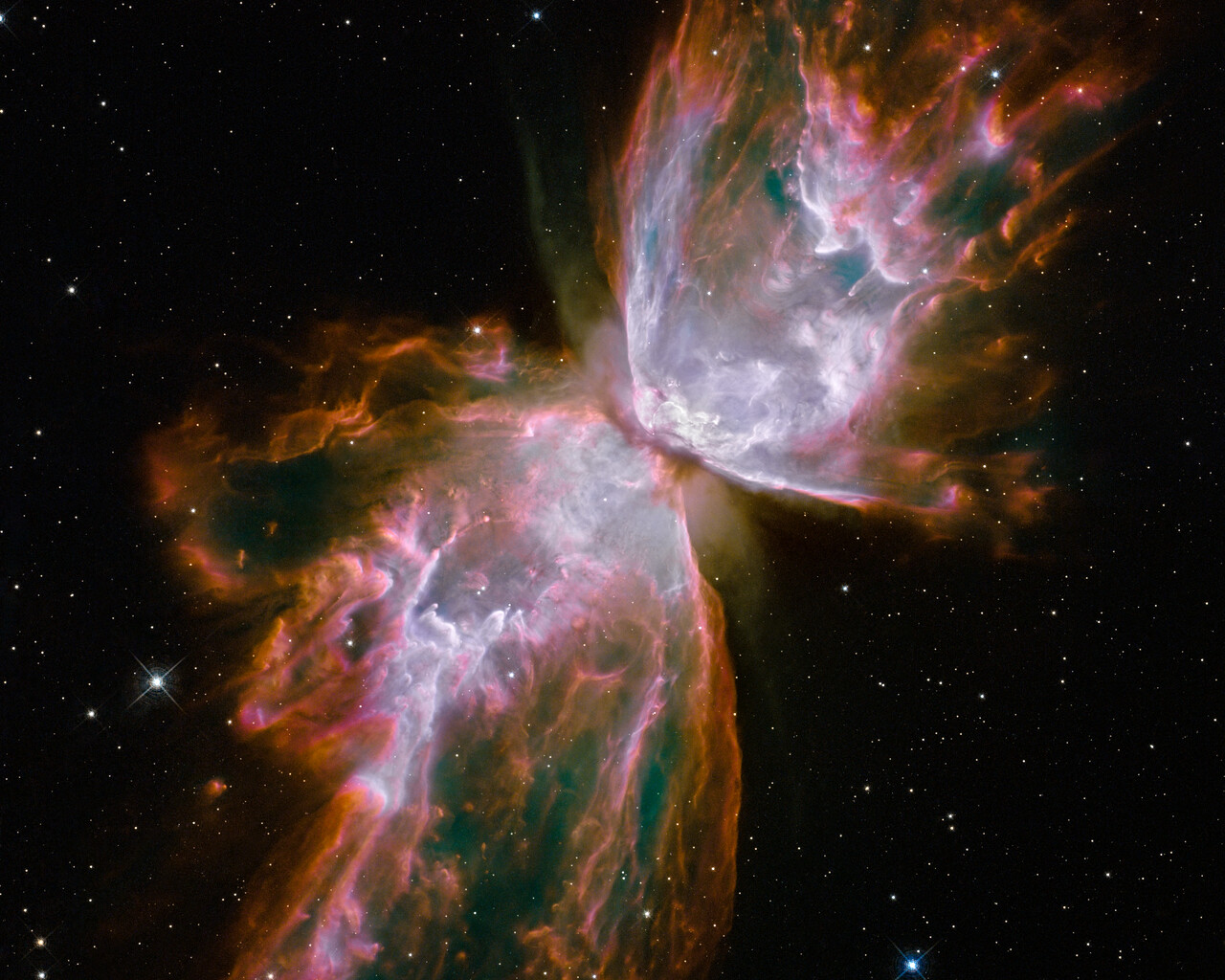 19
Découvertes des télescopes
La galaxie est « la brique élémentaire » de l’univers
Les galaxies sont d’énormes masses de gaz et de poussières stellaires et, bien sûr, d’étoiles.
L’univers est rempli de centaines de milliards de galaxies !
Elles s’éloignent les unes des autres : expansion de l’univers
20
Galaxies
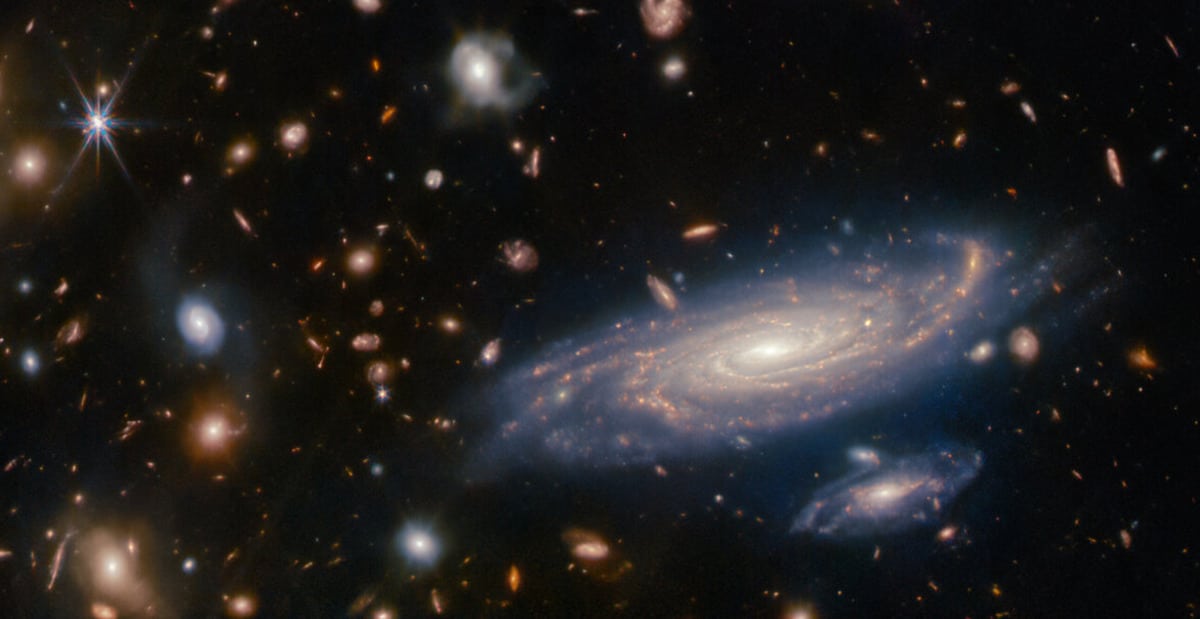 21
Les galaxies en bref
Premières grandes structures de l’univers, apparues sous l’effet de la force de gravitation
Toutes à peu près le même âge (début univers)
Elles transforment progressivement la matière gazeuse en étoiles
22
L’expansion de l’univers
Observations de HUBBLE au télescope du Mont Wilson (1929) : 

décalage de la lumière émise par les galaxies vers le rouge

Interprétation avec l’effet DOPPLER : Les galaxies s’éloignent de nous. 

			L’univers est en expansion
23
L’effet Doppler
C’est le changement de fréquence d’une onde  émise par un objet lorsque celui-ci  s’éloigne ou se rapproche de nous :

		- s’il se rapproche, la fréquence augmente
	- s’il s’éloigne, la fréquence diminue
24
Edwin HUBBLE
A montré l’existence de galaxies en dehors de notre Voie Lactée

Elles s’éloignent les unes des autres 


Sa découverte soutient la théorie du Big Bang
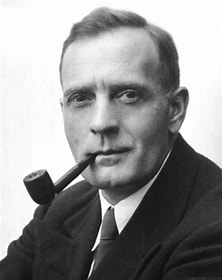 25
La question des distances
Méthode des parallaxes : jusqu’à 100 années-lumière
A
Orbite terrestre
Parallaxe
étoile
B – 6 mois plus tard
Observation de l’étoile à partir de 2 positions différentes A et B dont on connait la distance
26
Distances
Etoiles plus lointaines (dans les galaxies) :	méthode des étoiles « Céphéides :  phares cosmiques »	ou amas d’étoiles globulaires (plus lumineux)
	Ou loi de HUBBLE : relation distance / vitesse des galaxies
27
Pause
28
Les étoiles
Un peu de physique :


Les atomes
Les forces 
États de la matière
La fusion nucléaire
29
Coup d’œil sur l’atome
Tout ce qui nous entoure (et nous avec) est constitué d’atomes

Un million de fois plus petit que le diamètre d’un cheveu


Chaque atome est constitué d’un noyau avec des protons et des neutrons, et d’un nuage d’électrons.
30
Les acteurs de sa découverte - 1
Concept d’atome : DEMOCRITE  (4ème siècle av J.C.)
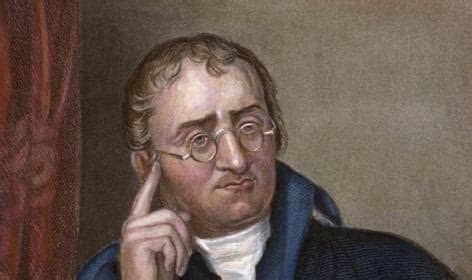 John DALTON(1766 – 1844) 

Père de la théorie atomique : 
Son modèle :  1808
31
Les acteurs de sa découverte - 2
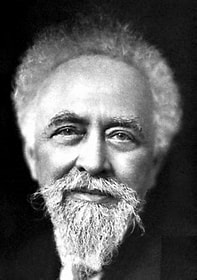 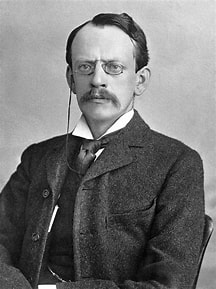 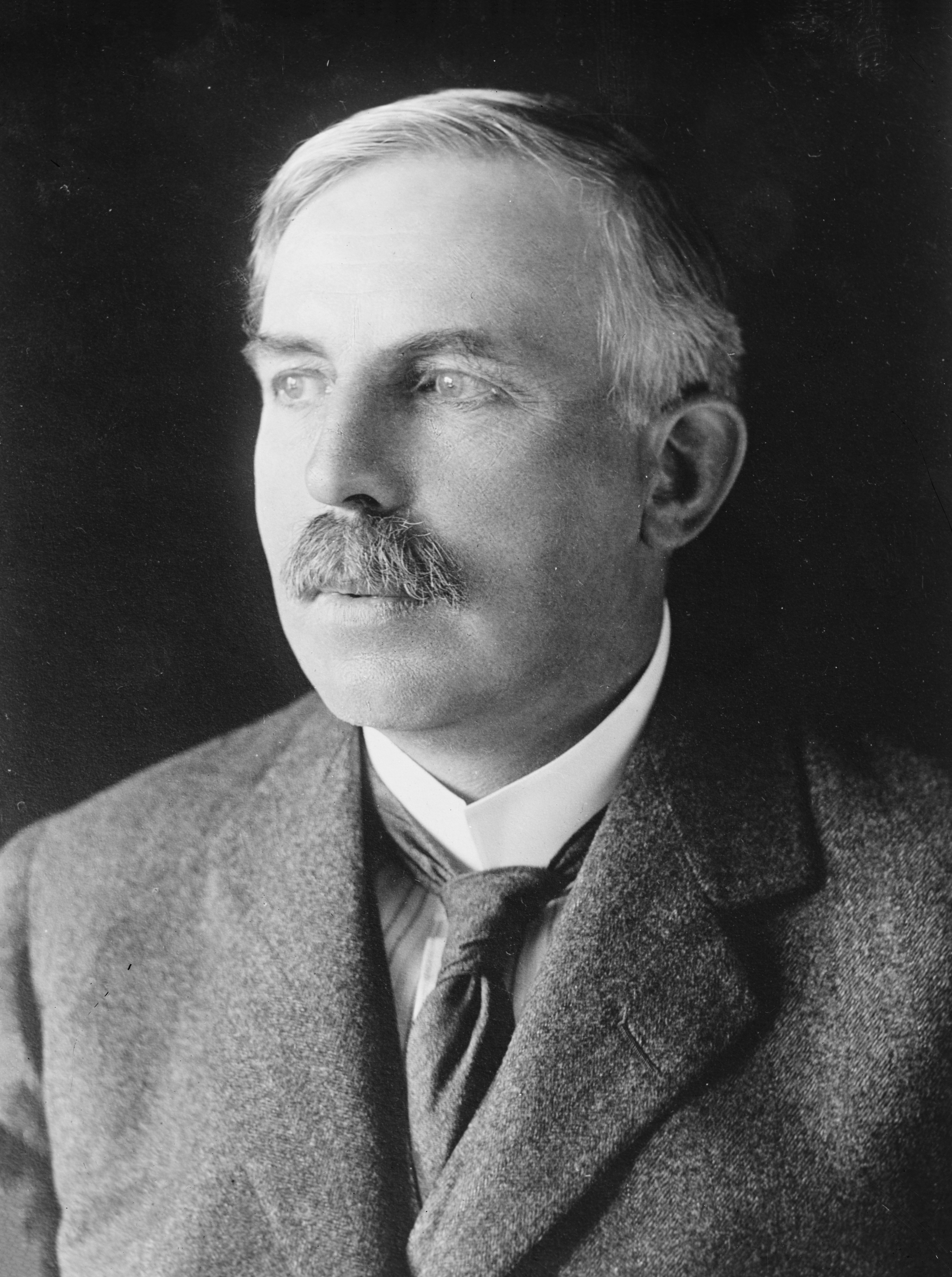 Joseph John THOMSON

Électron : 1897

Modèle 1904
Jean PERRIN

Validation hypothèse atomiste en 1926
Ernest RUTHERFORD
Noyau / électrons

Modèle 1911
32
Quelques atomes
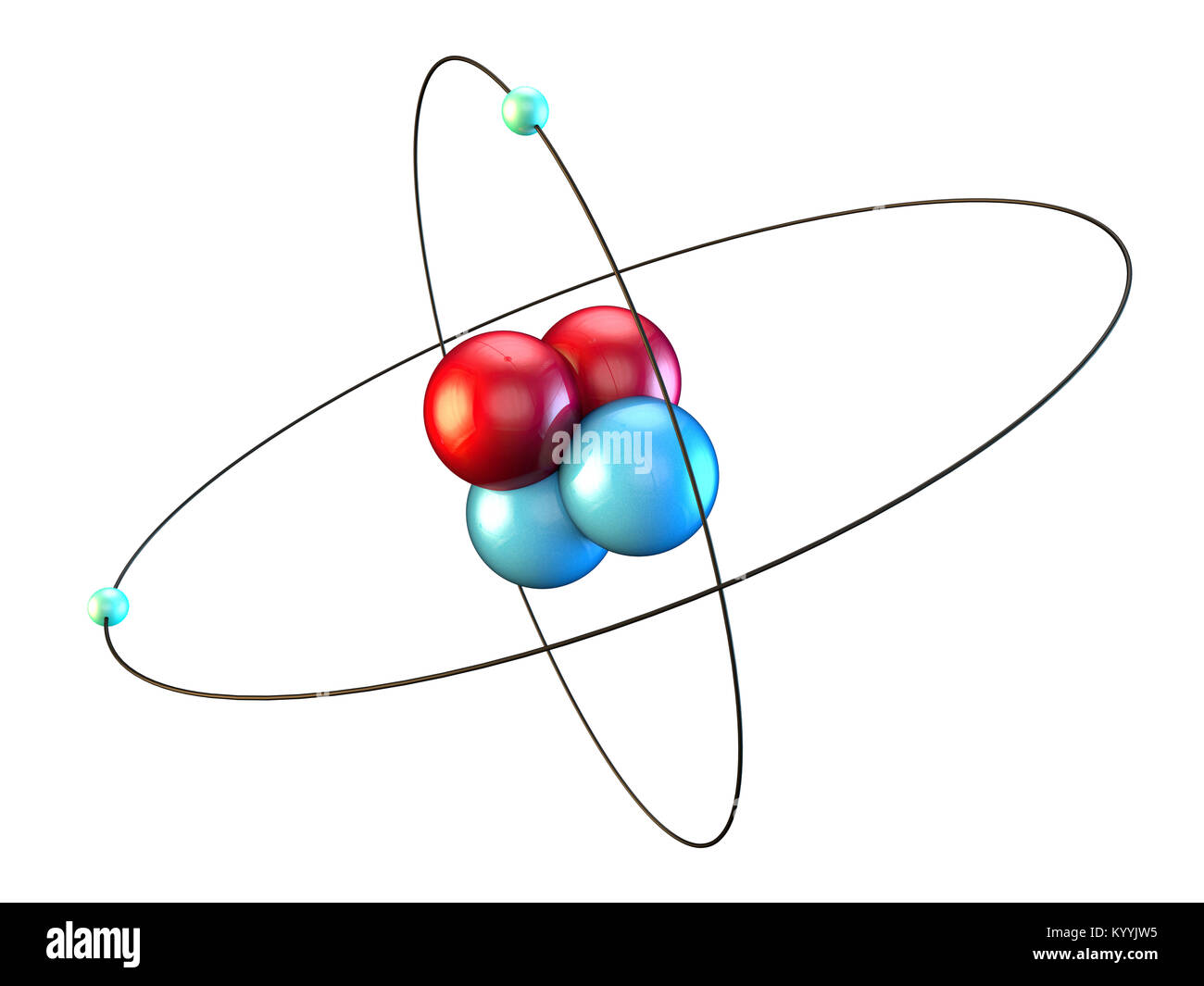 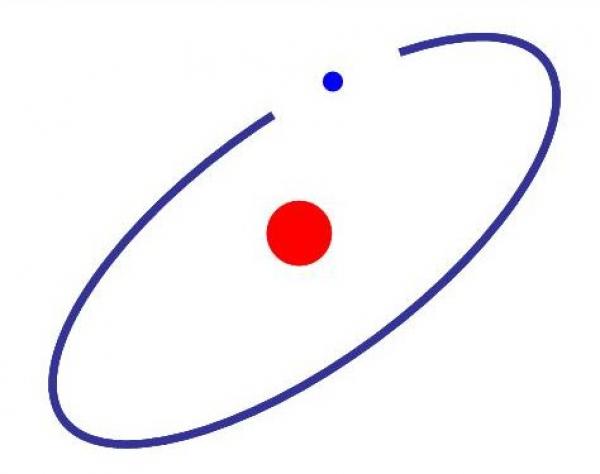 Atome d’hydrogène
Atome d’hélium
33
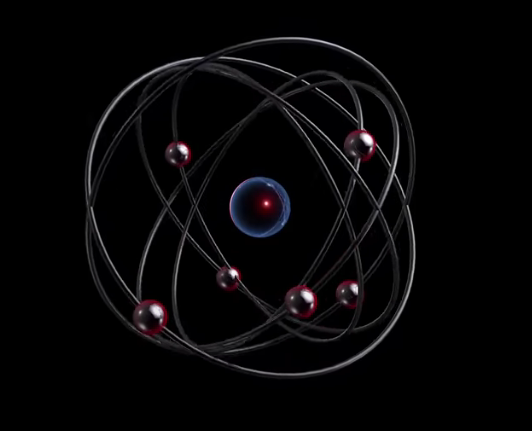 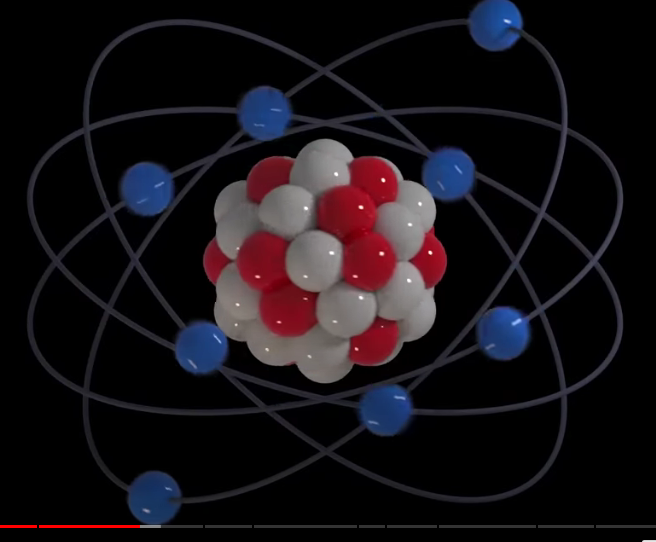 Atome de carbone
Atome d’oxygène
34
Les 4 forces de l’univers connues
La gravitation
La force électromagnétique
La force nucléaire forte 
La force nucléaire faible
35
La force électromagnétique
Liée aux charges des particules (+ ou -) et à leur mouvement 

Elle gère les interactions entre les atomes et les molécules. 
		règne de la chimie
36
La force nucléaire forte
Elle se charge de maintenir la cohésion des noyaux des atomes



Rayon d’action très petit et limité à la taille du noyau atomique
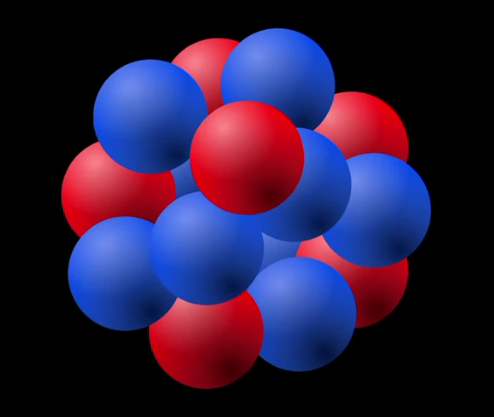 37
La force nucléaire faible
Responsable de la désintégration des atomes et de la radioactivité 

Rayon d’action faible : agit à l’intérieur des noyaux
Applications : 	- Centrales nucléaires (fission) 	- Domaine médical	- datation radioactive
38
Les états de la matière
Solide

		   Liquide


			   Gazeux


				Plasma
39
Les réactions de la matière
Les réactions chimiques : 

Ex: combustion du carbone     C + O2                    CO2

Les réactions nucléaires : 

Ex : fission des noyaux dans les centrales nucléaires        fusion des noyaux dans les étoiles

Les étoiles ne sont pas le lieu de réactions chimiques de combustion
40
La fusion nucléaire
Si un plasma (noyaux d’une espèce d’atome) 
	1) atteint une température suffisante
	2) et si le plasma a une densité suffisante 

des noyaux s’assemblent pour former des noyaux plus lourds  
   Ex: noyaux d’hydrogène (protons)                noyaux d’hélium
41
Compréhension des phénomènes grâce aux travaux et    découvertes des physiciens au début du XXème siècle : 

	- Physique nucléaire 
	- Physique des particules
42
Quelques acteurs
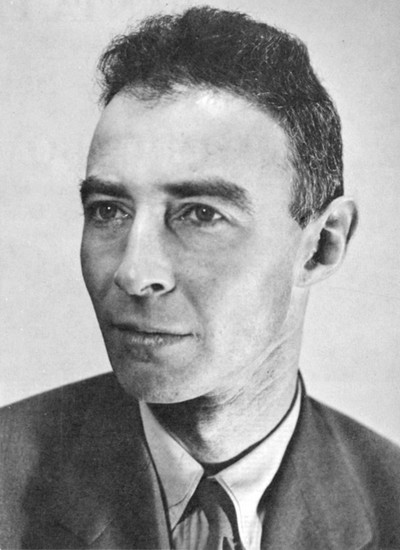 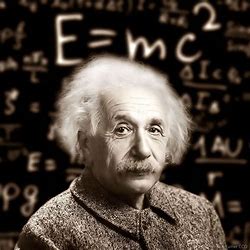 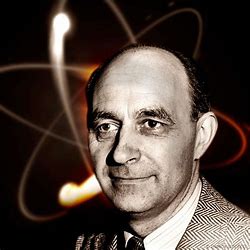 Albert EINSTEIN
1879-1955
Enrico FERMI1901-1954
Robert OPPENHEIMER1904-1967
43
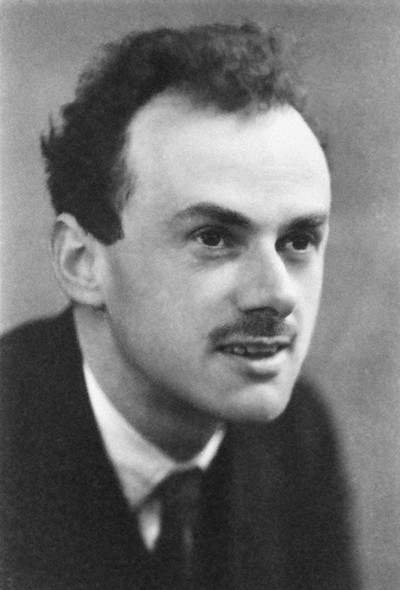 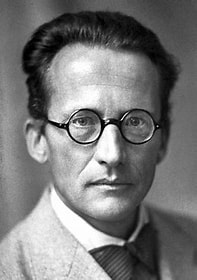 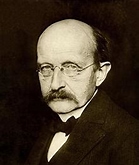 Max PLANCK1858-1947
Erwin SCHRODINGER1887-1961)
Paul DIRAC1902-1984)
44
Formation des étoiles
Effondrement d’un gigantesque nuage de gaz sous l’effet de la gravité






Compétition entre expansion (diminue la densité) et gravité (qui l’augmente) : La gravité l’a emporté…
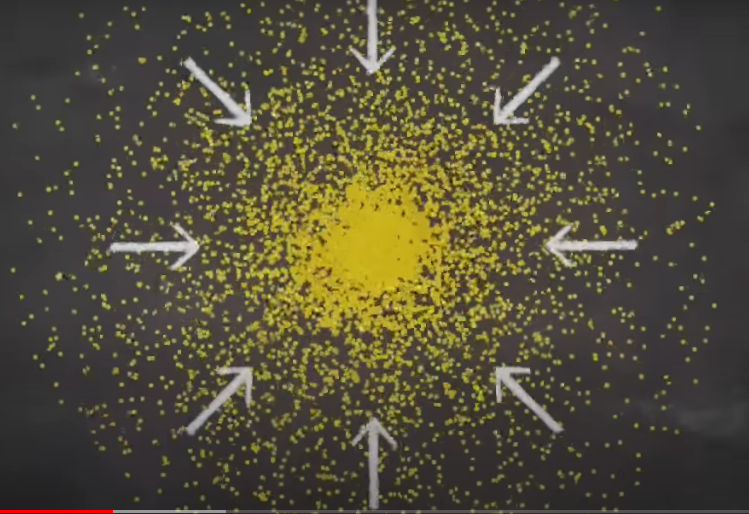 45
Formation (suite)
Effondrement : énorme élévation de densité et de température à cœur de l’étoile : 			PLASMA
Si température suffisante du plasma (15 millions de degrés) : 			déclenchement des réactions de fusion nucléaire
		une étoile est née et se met à briller.
46
Vie des étoiles
1èr étape de la fusion 	noyaux d’hydrogène       	noyaux d’hélium. 

	L’énergie produite bloque la contraction de l’étoile
	


2ème cycle :

	Quand tout l’hydrogène du plasma à cœur est consommé, 	la contraction reprend

	à 100 millions de degrés, nouveau stade de fusion :

	noyaux hélium 		noyaux de carbone
47
Vie des étoiles
Suite de cycles « contraction (gravité) / fusion »		Elaboration d’éléments de plus en plus lourds



Pour notre soleil, étoile « moyenne » :  		arrêt aux cycles « carbone – oxygène »

Pour des grosses étoiles (8 masses solaires) :

		arrêt au cycle « fer »
48
Mort des étoiles
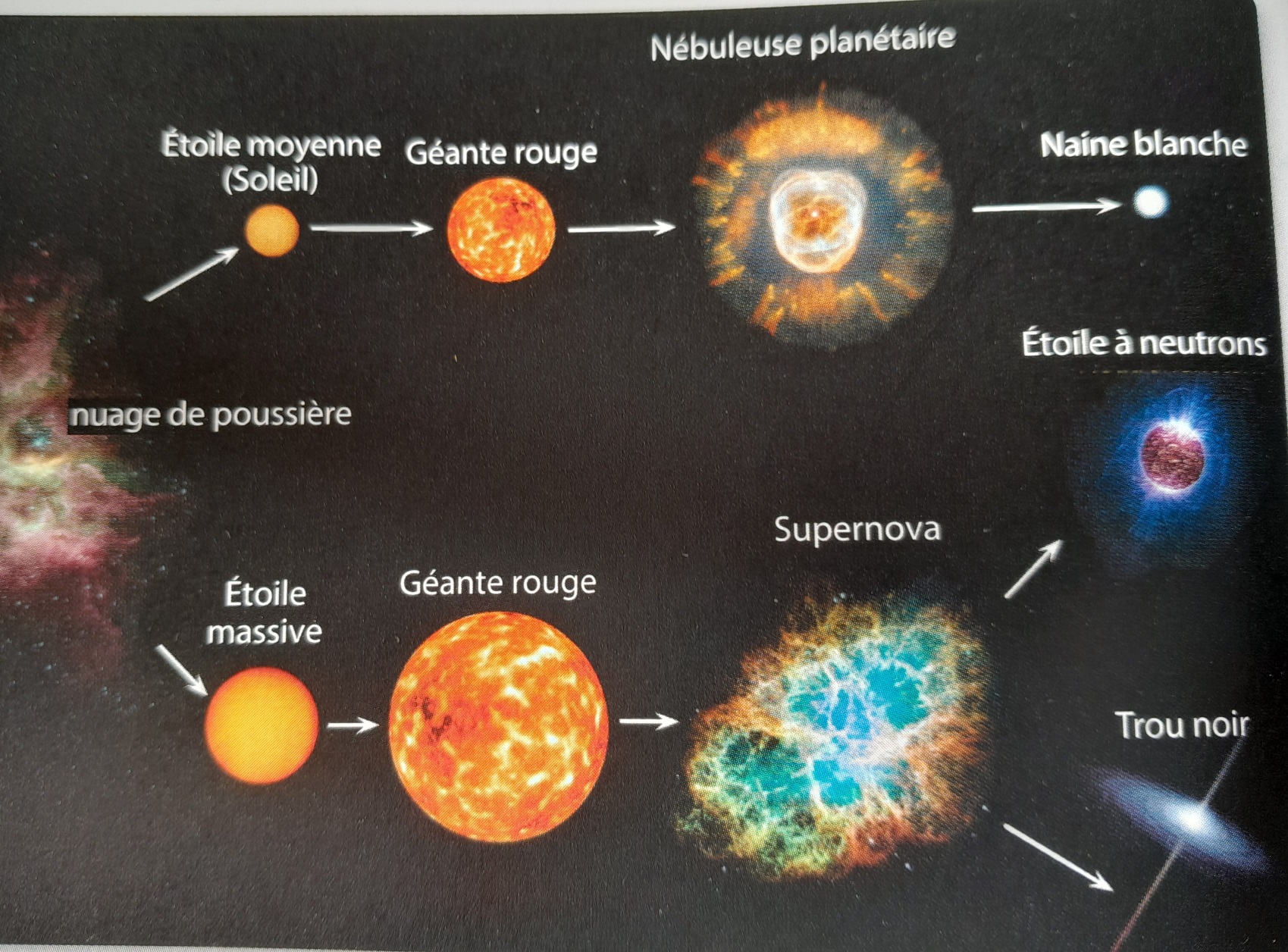 49
Mort des étoiles
Dispersion des noyaux formés dans l’espace froid interstellaire : 

	Ils peuvent capturer des électrons : atomes
50
Réactions nucléaires de fusion
Exemples :  
	cas des étoiles 	cas de la bombe dite H
Travaux de recherche ITER (Cadarache) sur la fusion
51
Les étoiles en bref…
L’univers est constitué à 99% d’hydrogène et d’hélium
Les étoiles sont des usines nucléaires qui produisent les éléments nécessaires à la vie et à ses composants :
C, N, O, P, Fe, Si, Se, etc…



L’homme est composé à 92% de « poussières » des étoiles
52
Structures galactiques
Distribution non uniforme et non aléatoire des galaxies.
 

Elles composent une « toile cosmique »  :

Superamas en filaments : texture
Les amas les plus denses : nœuds
Grands vides communicants entre eux : mailles

Cela fait penser à un réseau de neurones…
53
Champ de galaxies
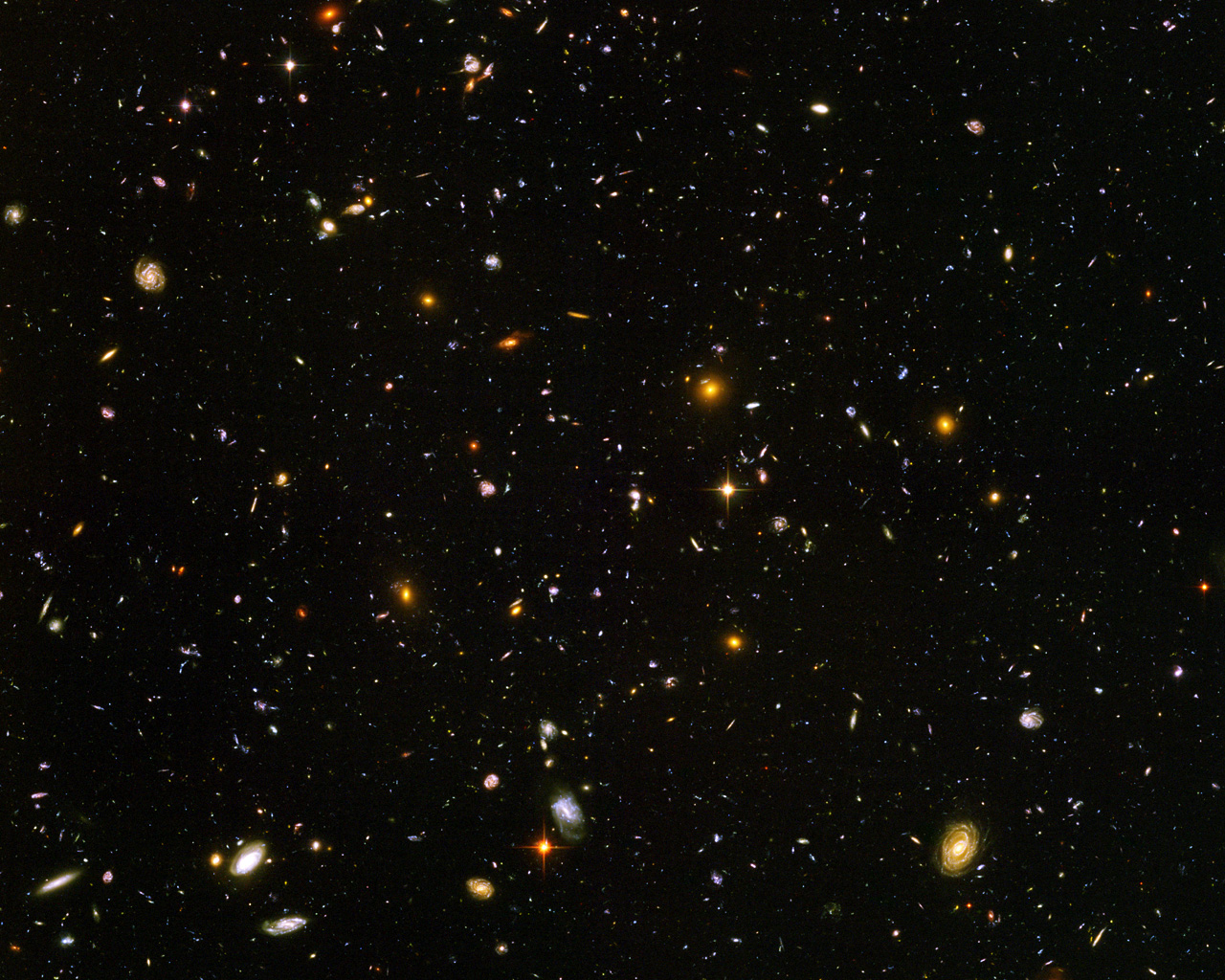 54
Conclusions : « gestation cosmique »
Les galaxies sont les briques « élémentaires «  de l’univers
Elles transforment leur matière gazeuse en étoiles. 
Les étoiles apparaissent comme des usines thermonucléaires 
Elles fabriquent les noyaux d’atomes dont les planètes, et nous les humains, sommes faits. 


	Nous sommes bien des poussières d’étoiles
55
Quelques sources
Vertige du cosmos, TRINH XUAN THUAN, Flammarion, 2019.

	Le Big Bang, le cosmos et la vie. Du néant jusqu’à ce matin. 	Harald LESCH et Josef M. Gassner, édition EDP Sciences, 2023. 	Patience dans l’azur, l’évolution cosmique, Hubert REEVES	Edition 1988. 

	Vidéos Youtube : 

	1) Comment ça marche ? La fusion nucléaire 	CEA – 24 jan 2019 – 17 mn

	2) ORBINEA – Le monde des odyssées. « Voyage à la découverte	des galaxies voisines de la Voie Lactée »
56